Kázeň, nekázeň
Hana Horká
BENDL, S. Jak předcházet nekázni aneb kázeňské prostředky. Praha: ISV
nakladatelství, 2004. ISBN 80-86642-14-3
BENDL, S. Kázeňské problémy ve škole. Praha: TRITON, 2004. ISBN 80-7254-
453-5
BENDL, S. Neukázněný žák – Cesta institucionální pomoci. Praha: ISV
nakladatelství, 2004. ISBN 80-86642-36-4
BENDL, S. Školní kázeň. Praha : ISV nakladatelství, 2001. ISBN 80-85866-80-3
Výběr z literatury
CANGELOSI, J., S. Strategie řízení třídy – Jak získat a udržet spolupráci žáků
při výuce. Praha: Portál, 2006. ISBN 80-7367-118-2
KOLÁŘ, M. Bolest šikanování. Praha: Portál, 2005. ISBN 80-7367-014-3
KOLÁŘ, M. Skrytý svět šikanování ve školách. Praha: Portál, 1997. ISBN: 80-
7178-123-1
KYRIACOU, CH. Řešení výchovných problémů ve škole. Praha: Portál, 2005.
ISBN 80-7178-945-3
ONDRÁČEK, P. Františku přestaň konečně zlobit, nebo…. Praha: ISV
nakladatelství, 2003. ISBN 80-86642-18-6
Příklad ze školní praxe
-
Příběh začínající učitelky, která dostala na třídu, v níž nikdo nechtěl učit – děti nerespektovaly učitele, mluvily vulgárně, před zraky učitele ničily třídu versus 
učitelka nad nimi nezlomila hůl, jednala s nimi jako s partnery, chválila je za maličkosti, ve svých reakcích se snažila nebýt stereotypní, nikdy nešla za nadřízeným, aby jí pomohl třídu ukáznit,…

její jednání vyžadovalo hodně trpělivosti, důslednosti a pečlivou přípravu na hodiny, žáci se po nějaké době zklidnili a dalo se s nimi bez problémů pracovat…
Složitost, souvislosti a aspekty fenoménu kázně
Kázeň jako složitý jev zasahuje téměř do všech oblastí lidského života.
Co ovlivňuje postoj ke kázni?
Vymezení kázně a jejího účelu
Kázeň = vědomé dodržování zadaných norem chování.  
Člověk si je vědom daných norem, zná je a ví, jaké chování se od něj očekává.
Kázeň a poslušnost, řád, pořádek, dril, právo a mravnost – otázka kázeň je otázkou mravní.
Tři základní funkce ( W. Ch. Bagley – 1915 ) školní kázně:
	 vytváření nezbytných podmínek pro školní práci,
	 příprava žáků pro život ve společnosti dospělých,
	 pěstování základních návyků sebeovládání.
Pojetí kázně
Tradiční pojetí kázně nedbá na potřeby dětí, vyhovuje učiteli a jeho úkolu "naučit, co určují osnovy". Jejím základem je podřízení se dítěte. 
Současné pojetí vychází z potřeb dětí - základem je dodržování pravidel nikoliv jen směrem k učiteli, ale i mezi dětmi navzájem. 
Je založeno na zodpovědnosti dítěte, která vzniká tím, že dítě má možnost výběru. 
Motivací k splnění  úkolu  je jeho vnitřní přijetí, ne vnější nadirigování .
Základem je pravidlo, že moje svoboda končí tam, kde začíná omezovat svobodu druhého (hlasové projevy takového rázu, aby nerušily ostatní).
Hlavními příčinami nekázně z hlediska dítěte
Onemocnění (chřipka nebo angína -  únava, bolesti a ospalost snižují koncentraci jedince a následně vyvolávají podrážděnost či přecitlivělost na jinak běžné podněty). 
Poruchy chování, např. ADHD. 
Temperamentní ladění dítěte.
Nedostatky ve výživě (do školy bez snídaně nedostatek tekutiny) - oslabuje, unavuje a zvyšuje jeho dráždivost. 
Unavené a hladové dítě má obdobný handicap jako dítě nemocné.
Nedostatečná výchova v rodině - nefungující rodiny (rozvody, agresivita, neharmonické prostředí). 
Nespokojenost a špatné vzory z rodiny přenášejí do svého chování ve školním prostředím.
Omezená komunikace ze strany rodičů, orientace převážně na práci a kariéru.
Životní prostředí - okolí dítěte, fyzikální podmínky ovlivňují agresi dětí. Vliv tepla a chladu a změn atmosférického tlaku.  Nevábné školní prostředí
Nekázeň ve společnosti - hodnoty, návyky a postoje si žák přináší do školního prostředí.
Negativní vliv mediálního násilí – vzbuzuje touhu napodobovat, chápat násilí jako řešení problematické situace nebo pěstuje přecitlivělost a úzkostlivost jedince.
Servírování agresivního chování - otupuje citlivost, zeslabuje přirozený lidský soucit,  zvyšuje toleranci k agresivnímu chování druhých. 
Přetíženost dětí nejen ve školní oblasti, ale i v mimoškolní - tendence rodičů realizovat vlastní nenaplněné ambice. Děti i přes svůj talent pod tíhou často rezignují, nedostává se jim ani dostatek uznání ze strany rodičů.
Nuda
  Předvádění se chlapců před děvčaty a naopak
  Boj žáků ( zejména chlapců ) o moc a postavení ve třídě ( v kolektivu ) 
  Vzájemné antipatie mezi žáky, popř. mezi učiteli a žáky
Snaha některých žáků na sebe upozornit
Málo učitelů – mužů na základních školách
„Fyziologická neposlušnost“ ( projevy chování hodnocené jako neposlušnost jsou v určitém období vývoje nevyhnutelné – negativismus, vzdorovitost, klackovitost v pubertě,…)
Výchova je „běh na dlouhou trať“ (Bendl)
Vztah učitele k žákům i ke třídě jako celku, vytváření příznivé pedagogické atmosféryCo jsme uvedli v myšlenkové mapě - zobecníme
vyjadřujeme příznivé očekávání vůči žákům,
zajímavě a poutavě podáváme látku,
chválíme, povzbuzujeme a motivujeme k činnosti,
dobře organizujeme učební činnosti žáků,
vzbuzujeme a uspokojujeme zvědavost žáků,
vyjadřujeme svým postojem ochotu pomoci,
užíváme situačního humoru bez adresného zesměšňování,
 podporujeme sebeúctu žáků pomocí kladných pokynů a informací,
 poskytujeme pozitivní pomoc,
 jsme optimisticky naladěni a vzbuzujeme důvěru,
 chováme se vstřícně ke všem žákům,
 poskytujeme žákům možnost k seberealizaci,
 dáváme jim možnost k samostatnému rozhodování.
Strategie pro předcházení nežádoucího chování
Poklesnutí hlasem
Procházení třídou
Využívání proxemiky (položení ruky na rameno neukázněného žáka – zbytek třídy není rušen ) 
Využívání očního kontaktu
Kladení otázek celé třídě a následné vyvolání jednoho žáka ( při opačném postupu zbytek třídy ví, že je z „toho“ venku, a nedává pozor )
Nerespektující způsoby komunikace
Úsečnost, moc řečí, nemožnost volby, nejasnost a nekonkrétnost, „teď hned, honem“): Výčitky, obviňování - „Ty zase (vždycky, nikdy, pořád)…! Kdybys aspoň…!“
Poučování, vysvětlování, moralizování (moc řečí) – „Měl/a by sis uvědomit, že…“
Kritika, zaměření na chyby – „Tohle jsi udělal/a špatně!“
Lamentace, citové vydírání, vyvolávání pocitů viny – „Já (někdo) kvůli tobě…“
Zákazy, varování – „Nedělej to, nebo se ti stane…!“
Negativní scénáře, proroctví – „Z tebe jednou vyroste…“
Nálepkování – „On je takový…“
Pokyny a příkazy – „Udělej… Okamžitě běž a udělej…!“
Srovnávání, dávání za vzor – „Podívej se na…, vezmi si příklad z …“
řečnické otázky –„Ty snad nechceš…? Copak ty nechceš…?“
Urážky, ponižování – „Ty jsi ale…“
Ironie, shazování – „To je náš génius! To ses teda vyznamenal!“
Vyhrožování, trestání – „Přestaň…, nebo…! Běda, jestli…!“
Odměny a pochvaly – „Když budeš hodný, dostaneš za odměnu… Ty jsi ale šikulka!“
Další nerespektující (neempatické) způsoby komunikace – reakce na negativní emoce žáka
Zlehčování, popírání – „Nic si z toho nedělej!“
Srovnávání – „Musíš se na to podívat jinak!“
Rady, poučování – „Měl/a bys… Musíš pochopit, že…“
Obvinění x souhlas– „Můžeš si za to sám!“ x „Ty máš pravdu!“
Litování a svalování viny – „Chudinko! Za všechno můžou oni!“
Popis, konstatování – „Vidím, (slyším), že…“
Informace, sdělení – „Je…; Je potřeba…; Tohle děláme (tak a tak)…; Pomůže, když…; Když…, tak… “
Vyjádření vlastních očekávání a potřeb, já-výrok – „Očekávám, že…; Pomohlo by mi, kdyby…; Vadí mi, že…“
Možnost jasné, nezpochybnitelné volby (přesný čas,…) – „Uděláš to tak… nebo tak…? Můžeš si vybrat.“
Dvě slova – „Jirko,…! Žádné pošťuchování!“
Respektující způsoby komunikace (jasně stanovená pravidla, přímo, na rovinu)
Prostor pro spoluúčast a aktivitu dětí – „Co s tím uděláme? A co si o tom myslíš ty?“
Ocenění - zaměření na pozitivní věci a úspěchy – „To musíš být na sebe hrdý, že…“ 
různé druhy povzbuzení (učitel uvede žáka do situace, ve které uvidí sám sebe v jiném světle, učitel říká o pozitivech žáka jinému učiteli v přítomnosti dotyčného žáka, připomenout úspěch z minulosti)
Omluva ze strany učitele: „Omlouvám se ti, že…“
Empatická reakce (vyjádření a přijetí pocitů, naslouchání) 
  Mohl bys mi o tom říct něco více? 
  Jestli jsem to dobře pochopil, tak ty říkáš, že… 
   Zdá se, že jsi opravdu velmi rozzlobený…
Další respektující (empatické) způsoby komunikace – reakce na negativní emoce žáka
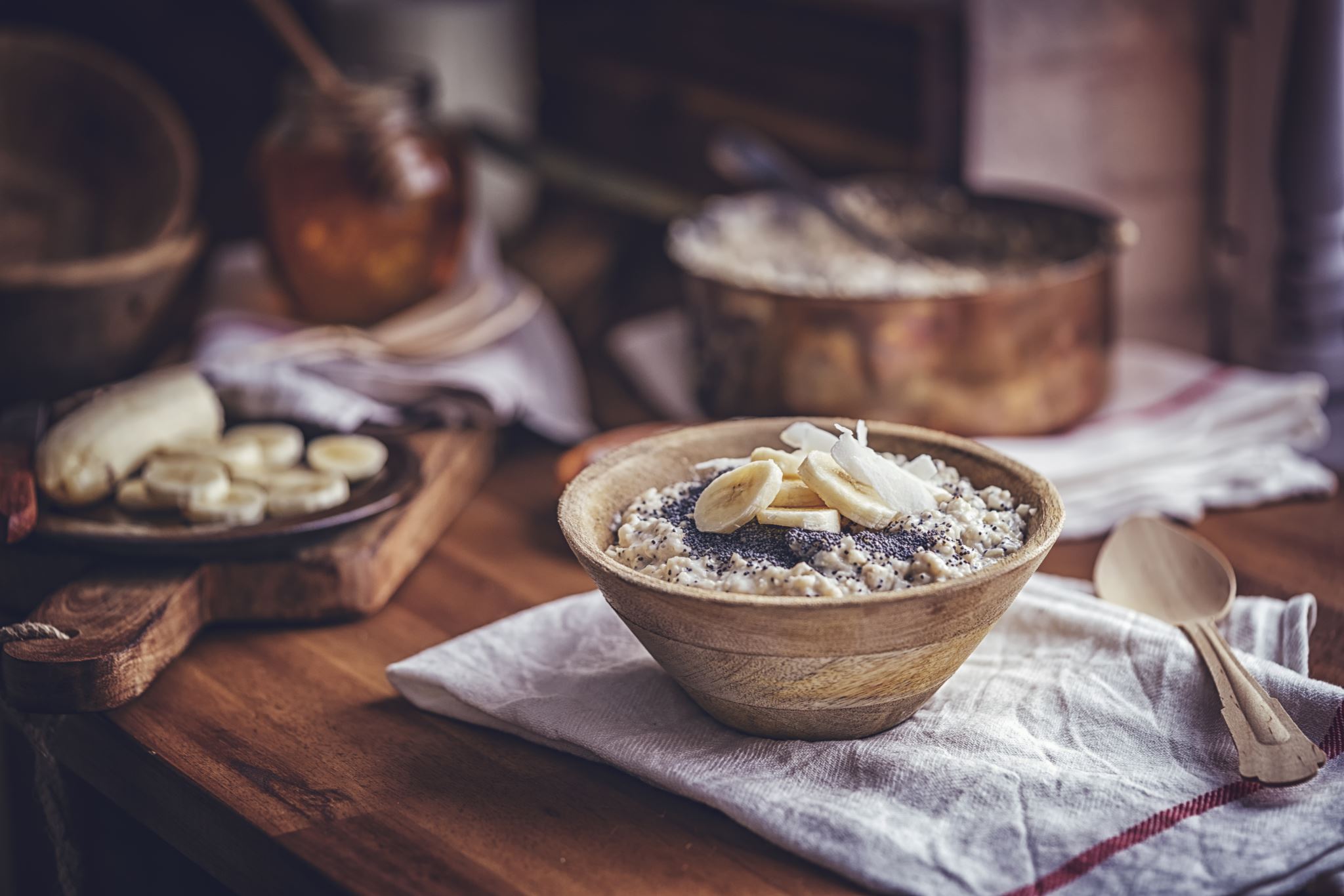 “Dítě nevychovává to, co dospělý žvaní, ale to jaký opravdu je.” (Jung).

Držím Vám pěsti.

Děkuji.